Staying young and living forever?
Rejuvenation therapies in Indian alchemical and pharmaceutical traditions.
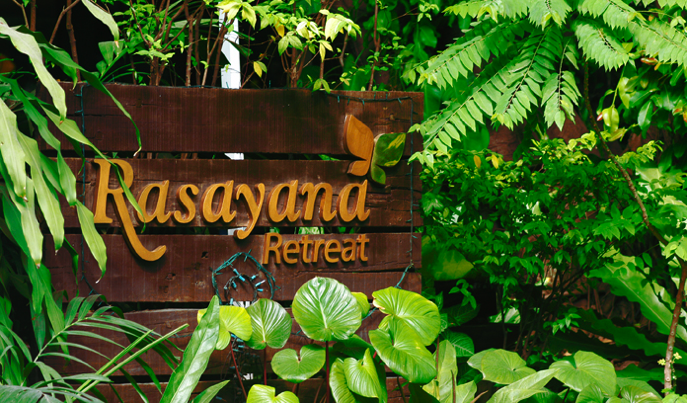 Dr Dagmar Wujastyk


Author/AuthorsDr
11/09/13
Page <number>
Caraka's Collection
Carakasaṃhitā Cikitsāsthāna 1.7-8
Through rasāyana (treatment), one gains longevity, memory, mental vigour, health, youthful strength, a great radiance, complexion and voice, an extremely strong body and sharp senses, perfection in speech, respect and beauty.
Cyāvanaprāśa -

Chyawanprash
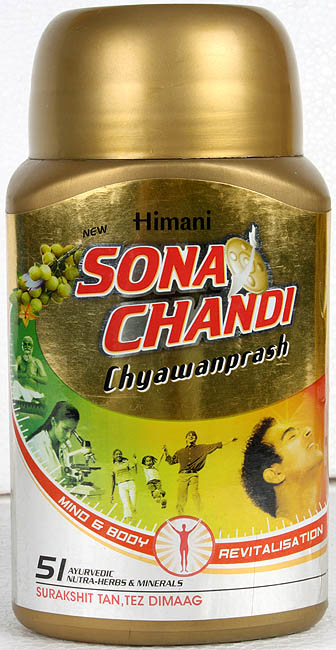 Indian Gooseberry, 
emblic myrobalan, āmla
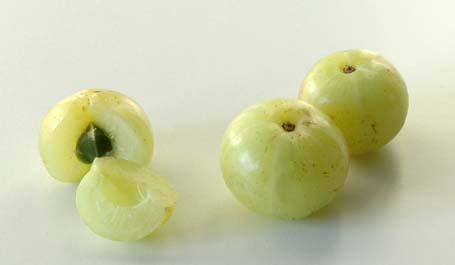 Triphala: emblic, belleric and chebulic myrobalans
... and a lot of other ingredients
Marking nut, iron ore, long pepper, shilajit (mineral pitch)
Suśruta's Collection
ca 3. century CE
Textbook on medicine and surgery
Formal division of rasāyana into three different areas of  application: 
1) to pacify all afflictions, 
2) to attain a sharp intellect and longevity, and 
3) to prevent natural disorders (hunger, thirst, senility, sleep, death).
Panaceas to pacify all afflictions
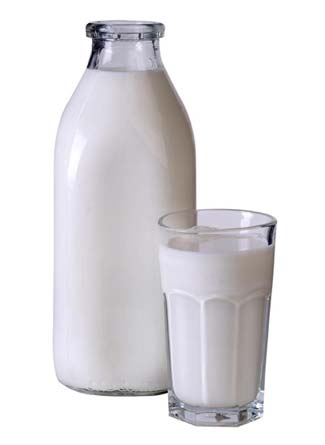 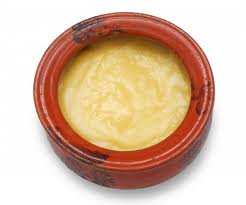 Cold water
Milk
Honey
Ghee
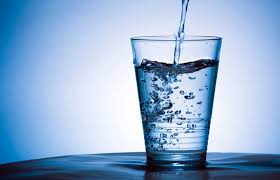 Panaceas to pacify all afflictions cont'd
Each month of intake equals 100 years of increased life-span
Use for 12 days = 12 years longer life, use for 100 days = 100 years longer life
Use for 1 month, reach 100 years of age
Gain acute vision, become immensely strong and virile, reach 100 years of age
False black pepper (Embelia Ribes, viḍaṅga) with honey and licorice root 
Country mallow root (Sida cordifolia, balā) with milk
Air potato (varāhi) root with honey and milk
Black gram with heart-wood, agnimantha root, leadwort and Indian gooseberry
Connecting theme: Indoor and outdoor treatment
„In the hut“ (kuṭīpraveśika)
“occurring in wind and sunshine” (vātātapika)
Cultivating the correct mindset
Performing appropriate rituals
Purging the body of waste matter
Taking the rasāyana potions with a special diet
Undergoing after-treatment (oil massages)
“o
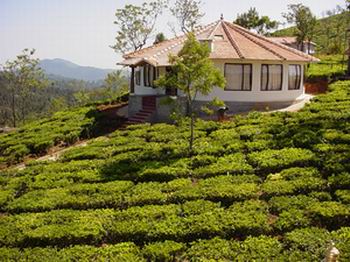 Just as all beings are eternally absorbed in the supreme spirit, the king of essences (mercury) alone bestows agelessness and immortality to the body
.
Rasaratnasamuccaya 1.43
No potion of roots or metals that is itself unstable, can be burnt, rotted or dried up is capable of producing its (i.e. the body’s) stability. 
Woods and herbs are absorbed in lead, lead in tin, and tin in turn in copper, copper in silver, silver in gold and gold in mercury.
Rasaratnasamuccaya 1.40-41
The Heart of Medicine
ca 7th century
Synopsis of Caraka's Collection and Suśruta's Collection
One of the most popular and widely disseminated ayurvedic texts
First clear mention of mercury in an Indian medical text
Mercury is used in a rasāyana recipe
The depleted tissues of the body of one who eats shilajit, honey, false black pepper, ghee, iron, chebulic myrobalan, mercury, and pyrites are replenished within fifteen nights like the moon.
Heart of Medicine, Uttarasthāna 39.161
Development of the body tissues (dhātu):

Chyle > blood > flesh > fat > bone > bone marrow > semen
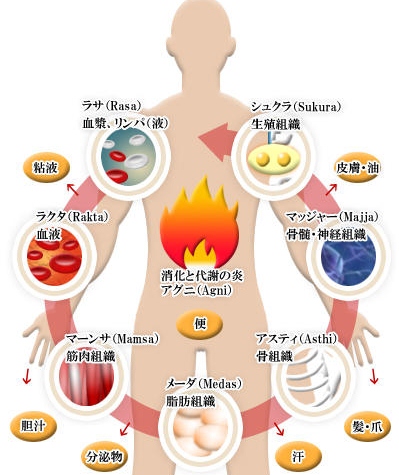